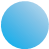 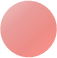 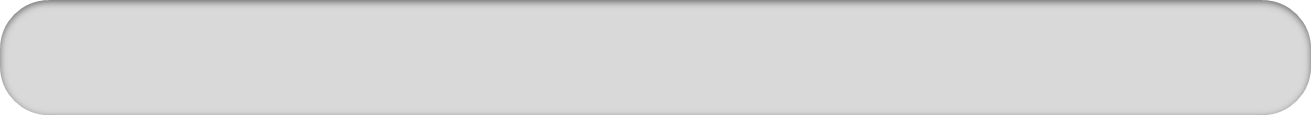 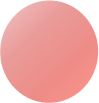 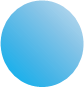 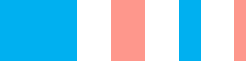 2024
高考化学一轮复习高频考点精讲
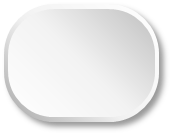 第19讲
卤族元素   溴和碘单质的提取
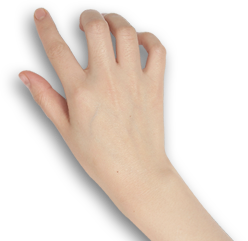 复习目标
1.掌握卤素单质的性质及卤素离子的检验。
2.掌握卤素单质的提取。
考点一
卤素单质的性质及X－的检验
必备知识
1.卤族元素
卤族元素又称卤素，位于元素周期表的第ⅦA族，价电子排布为ns2np5。
2.溴、碘单质物理性质比较
深红棕
紫黑
固体
升华
挥发
变蓝
3.氯、溴、碘单质化学性质比较
HX＋HXO
易
难
NaX＋NaXO＋H2O
＞
＞
＜
＜
易
难
4.氟的特殊性
(1)氟无正化合价。
(2)F2能与水反应放出O2，化学方程式：_______________________。
(3)在HX中，HF的熔、沸点最高，氢氟酸是弱酸，能腐蚀玻璃。
2H2O＋2F2===4HF＋O2
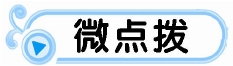 (1)卤族元素单质能将同主族原子序数大的元素从其盐溶液中置换出来，但氟不能进行相应的置换，原因是F2 能与NaX溶液中的水发生反应。
(2)卤族元素的单质F2、Cl2、Br2 均能将Fe 氧化为Fe3＋，而I2 只能将铁氧化为Fe2＋。
(3)加碘食盐中的碘是KIO3 而不是I2 或 KI。
5.卤素离子的检验方法
(1)AgNO3溶液——沉淀法
色沉淀，则有Cl－
            色沉淀，则有Br－
       色沉淀，则有I－
白
浅黄
黄
(2)置换——萃取法
红棕色或橙红色，表明有______
紫色、浅紫色或紫红色，表明有___
Br－
有机层呈
I－
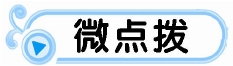 Cl2、Br2、I2 溶于各溶剂后的颜色
三种物质在其他有机溶剂( 如汽油、苯等) 中的颜色与在CCl4 中的颜色差别不大，而且由于浓度不同，各物质在同一溶剂中的颜色也有差异。
(3)氧化——淀粉法检验I－
色溶液，表明有I－
蓝
②④⑤
[例]鉴别NaCl溶液、NaBr溶液、NaI溶液可以选用的试剂是         (填序号)。
①碘水、淀粉溶液　②氯水、CCl4　③溴水、苯　④硝酸、AgNO3溶液　⑤氯水、苯　⑥CCl4、淀粉溶液
易错辨析
1.卤素气态氢化物的水溶液都是强酸溶液(　　)
2.浓H2SO4能干燥HCl，所以浓硫酸也能干燥HBr(　　)
3.加碘盐能使淀粉变蓝(　　)
4.清洗碘升华实验所用试管的操作是先用酒精清洗，再用水清洗(　　)
5.液溴易挥发，在存放液溴的试剂瓶中应加水封(　　)
6.用加热的方法可将NaHCO3中混有的少量碘除去(　　)
7.可用F2与NaCl溶液反应产生Cl2，检证F2的氧化性大于Cl2(　　)
×
×
×
√
√
×
×
专项突破
一、Cl2、Br2、I2氧化性强弱的实验探究
1.某小组用如图所示装置比较氯、溴、碘单质的氧化性强弱(夹持仪器已略去，气密性已检查)。
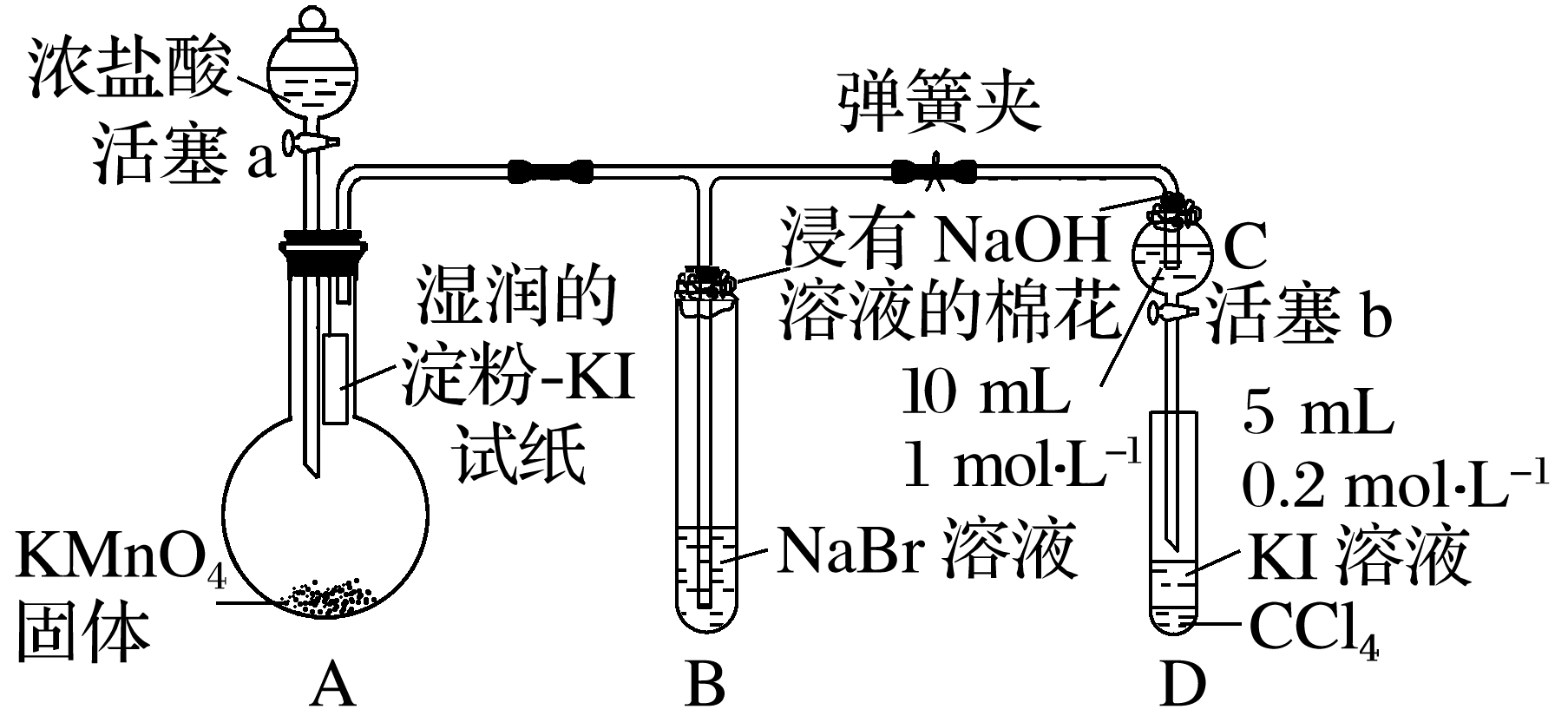 实验过程：
Ⅰ.打开弹簧夹，打开活塞a，滴加浓盐酸。
Ⅱ.当B和C中的溶液都变为黄色时，夹紧
弹簧夹。
Ⅲ.当B中溶液由黄色变为红棕色时，关闭活塞a。
Ⅳ.……
(1)A中产生黄绿色气体，其电子式是________。
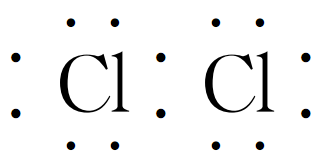 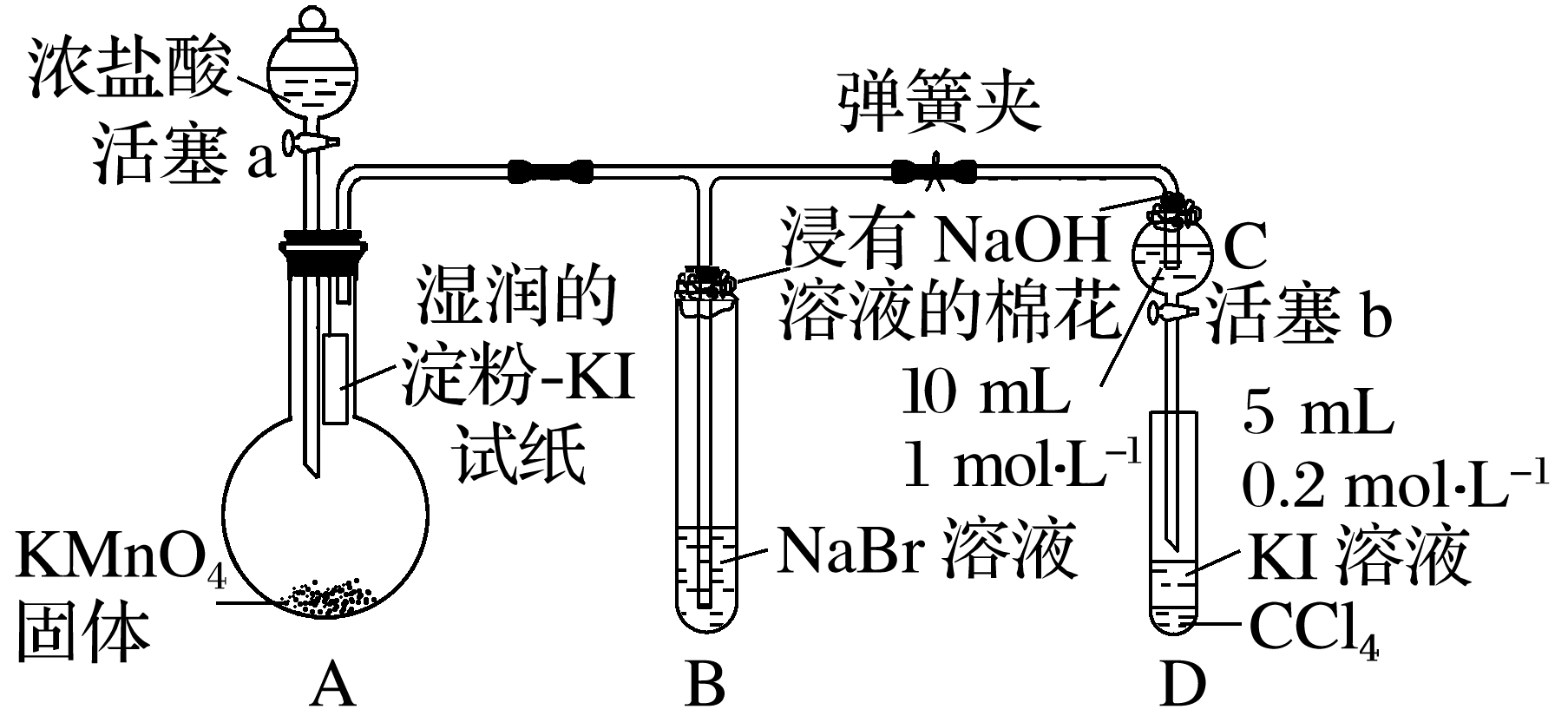 (2)验证氯气的氧化性强于碘的实验现象是______________________。
(3)B中溶液发生反应的离子方程式是________________________。
(4)为验证溴的氧化性强于碘，过程Ⅳ的操作和现象是__________________________
___________________________________________________________。
湿润的淀粉-KI试纸变蓝
Cl2＋2Br－===Br2＋2Cl－
打开活塞b，将少量C中溶液滴入D中，关闭活塞b，取下D振荡，静置后CCl4层变为紫红色
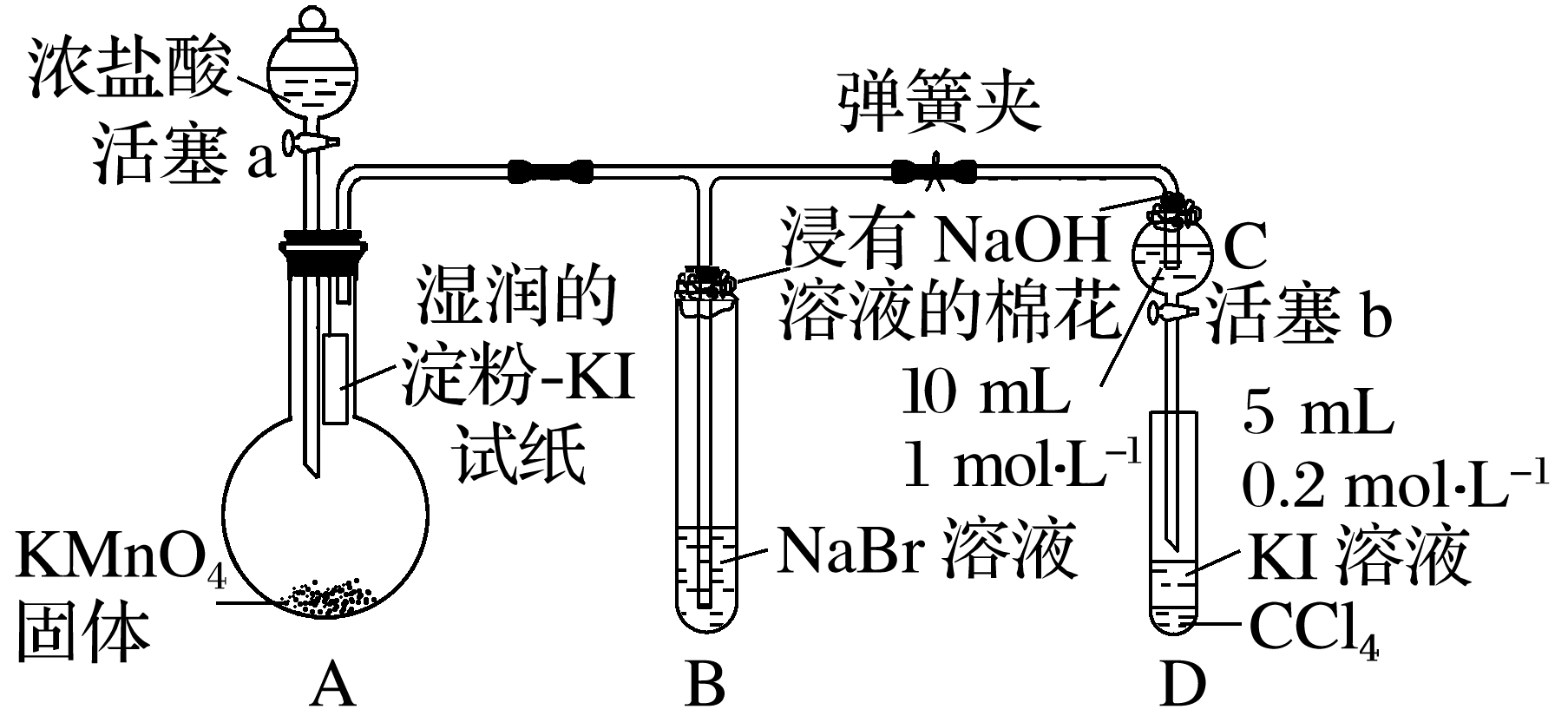 (5)过程Ⅲ实验的目的是___________________________________________________。
(6)氯、溴、碘单质的氧化性逐渐减弱的原因：同主族元素从上到下，____________
________，得电子能力逐渐减弱。
确认C的黄色溶液中无Cl2，排除Cl2对溴置换碘实验的干扰
原子半径逐
渐增大
解析
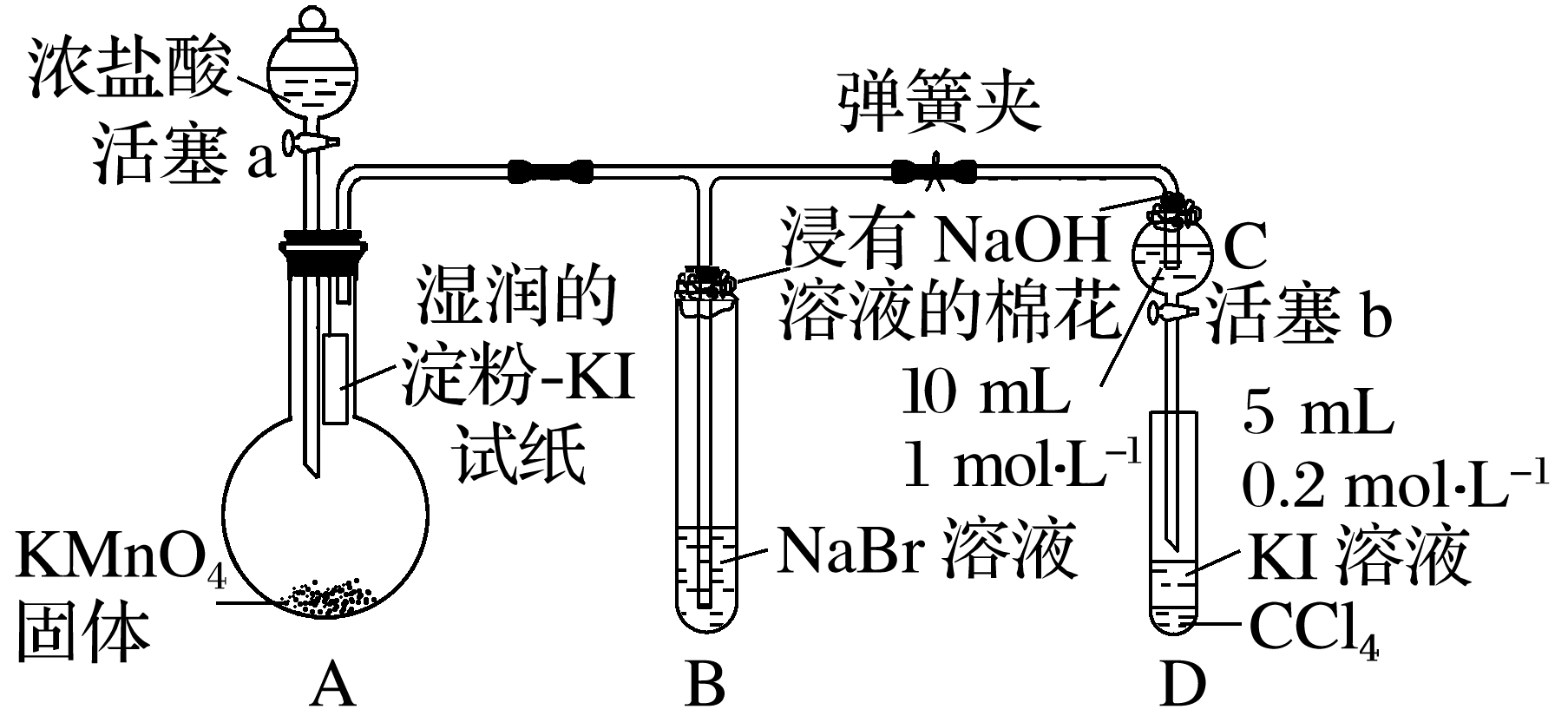 A中滴加浓盐酸后，发生反应：2KMnO4
＋16HCl(浓)===2KCl＋2MnCl2＋5Cl2↑
＋8H2O，生成黄绿色气体Cl2，在A、
B、C中分别发生反应：Cl2＋2KI===
2KCl＋I2、Cl2＋2NaBr===2NaCl＋Br2、Cl2＋2NaBr===2NaCl＋Br2，由于B、C中生成了Br2而使溶液变为黄色，打开活塞b，C中生成的Br2在D中发生反应：Br2＋2KI===2KBr＋I2。实验过程Ⅲ，当B中黄色溶液继续通入过量Cl2时，溶液变为红棕色，以此为对照，说明C中黄色溶液无Cl2，从而排除Cl2对溴置换碘实验的干扰。
二、拟卤素和卤素互化物的结构与性质
2.氰[(CN)2]的结构简式为N≡C—C≡N，其化学性质与卤素(X2)很相似，化学上称之为拟卤素，其氧化性介于Br2和I2之间。
(1)写出(CN)2的电子式： _____________________。
(2)写出(CN)2在常温下与烧碱溶液反应的化学方程式： ________________________
__________________。
(3)在KBr、KI、KCN的混合溶液中通入少量氯气，发生反应的离子方程式为_______
_______________。
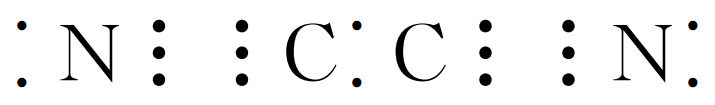 (CN)2＋2NaOH===NaCN
＋NaCNO＋H2O
2I－＋
Cl2===I2＋2Cl－
3.一氯化碘(ICl)、三氯化碘(ICl3)是卤素互化物，它们的性质与卤素单质相似。
(1)ICl3与水反应的产物可能为____________(填化学式)。
(2)ICl在常温下与烧碱溶液反应的离子方程式为______________________________，
该反应是否是氧化还原反应？____(填“是”或“否”)。
HCl、HIO2
ICl＋2OH－===Cl－＋IO－＋H2O
否
[归纳提升]
(1)卤素互化物
由两种卤素互相结合而成的物质叫卤素互化物。如 IBr、

ICl、BrF3、ClF3。卤素互化物与卤素单质的性质相似，有较强

的氧化性，如能与金属、H2O、NaOH 等反应：2IBr＋2Mg===

MgBr2＋MgI2。但应注意：卤素互化物中，非金属性弱的元素

显正价，如：ICl 中，I 显＋1 价，Cl 显－1 价，所以卤素互化

物与水或碱的反应一般属于非氧化还原反应：IBr＋H2O===HBr

＋HIO，IBr＋2NaOH===NaBr＋NaIO＋H2O。
(2)拟卤素
有些多原子分子与卤素单质性质相似，其阴离子与卤素阴
离子性质相似。如氰(CN)2、硫氰(SCN)2、氧氰(OCN)2。解答这

类题目时可用换元法，如把(SCN)2 当作X2，把SCN－当作X－。
考点二
从海水资源中提取卤素单质
必备知识
1.氯的提取——氯碱工业
(1)工艺流程
阳极产物：____
阴极产物：____________
Cl2
H2、NaOH
(2)发生反应的化学方程式为                                                                              。
2.海水中提取溴
(1)工艺流程
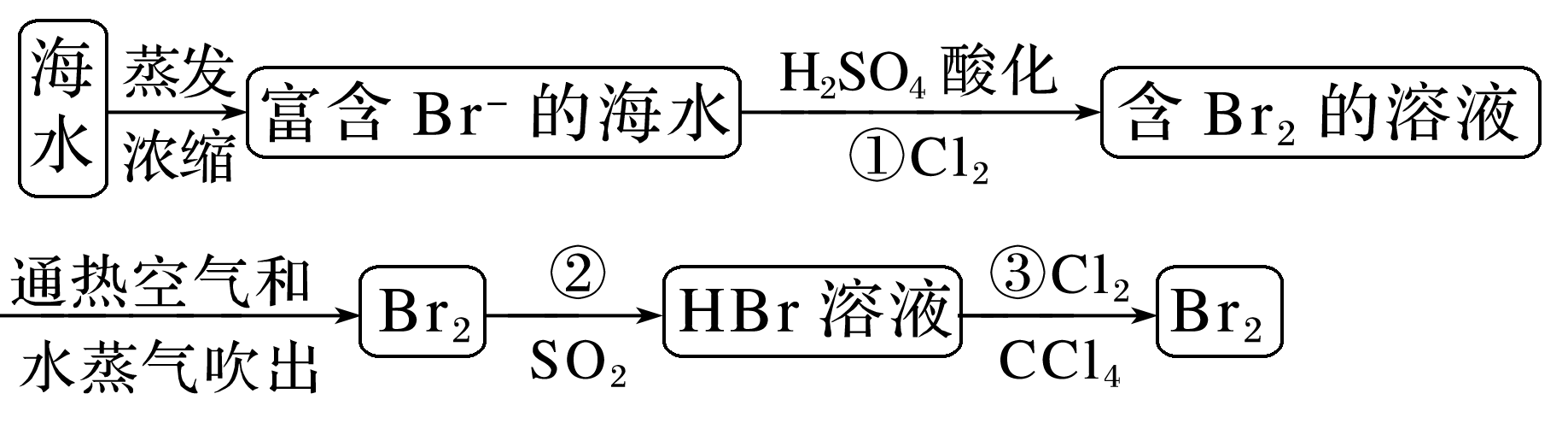 (2)发生反应的化学方程式
①                                                 ；
②                                                              ；
③                                             。
2NaBr＋Cl2===Br2＋2NaCl
Br2＋SO2＋2H2O===2HBr＋H2SO4
2HBr＋Cl2===2HCl＋Br2
3.海带中提取碘
(1)工艺流程
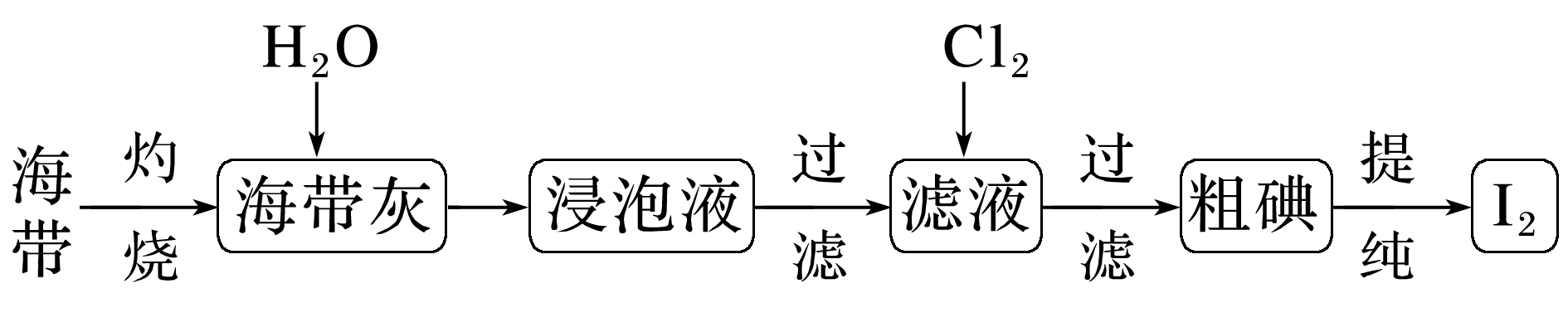 (2)发生反应的离子方程式：                                          。
Cl2＋2I－===I2＋2Cl－
易错辨析
1.海水提溴两次使用氯气的目的是富集溴元素(　　)
2.海带提碘过程，在蒸发皿中灼烧后再溶解(　　)
3.在实验室做海带提碘的实验时可用H2SO4酸化后，用H2O2氧化I－，离子方程式为2I－＋H2O2===I2＋2OH－(　　)
√
×
×
专项突破
一、溴、碘单质提取中的仪器、装置及操作判断
1.用灼烧法证明海带中含有碘元素，各步骤选用的实验用品不必都用到的是
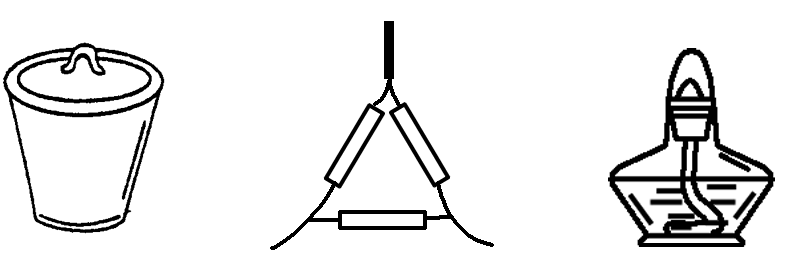 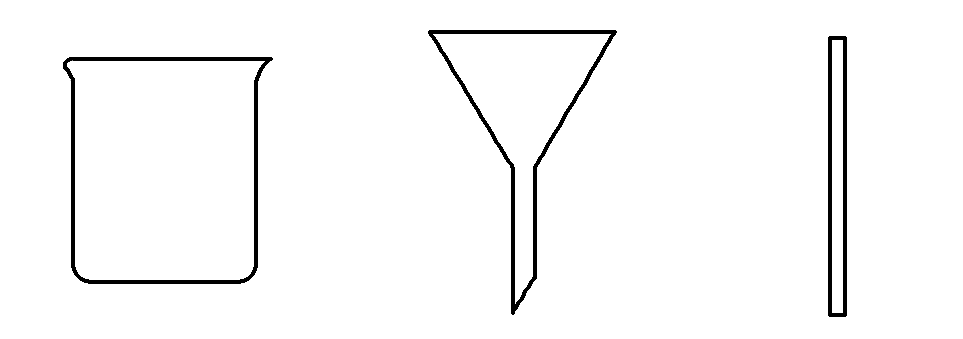 √
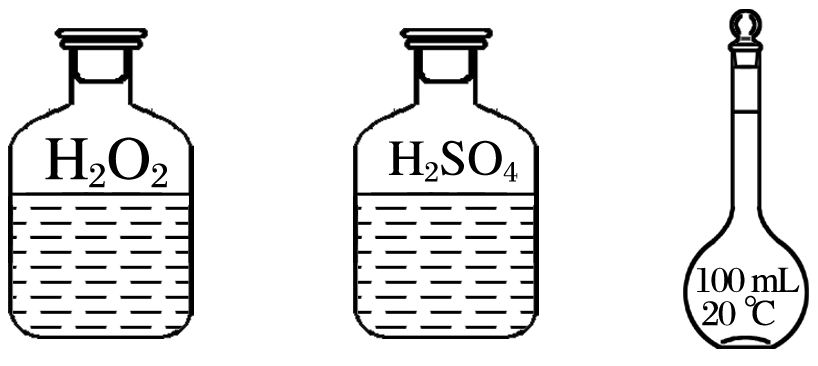 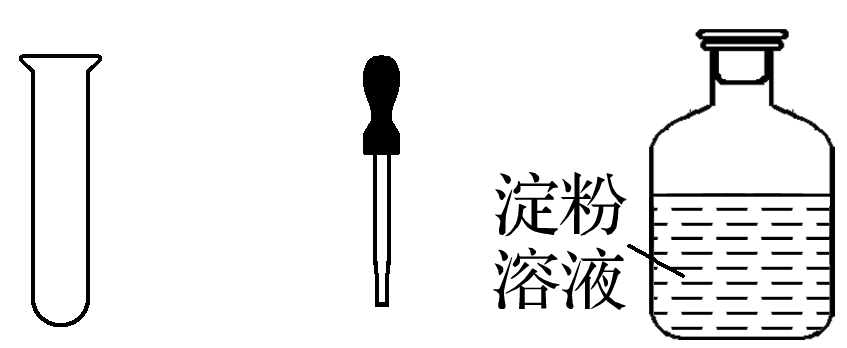 氧化滤液中的I－用不到容量瓶，故选C。
2.欲从含Br－的废液中提取溴单质，需经过一系列操作，实验装置及物质的性质如下：
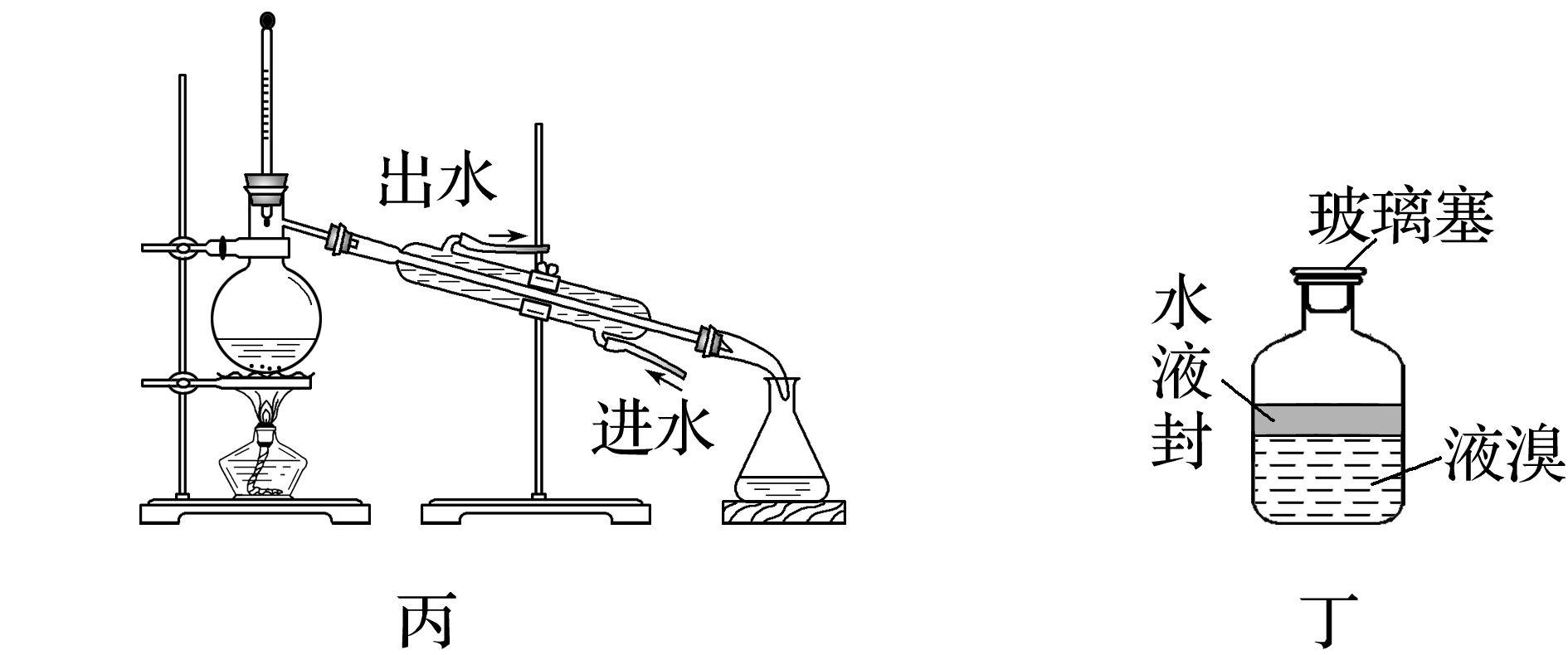 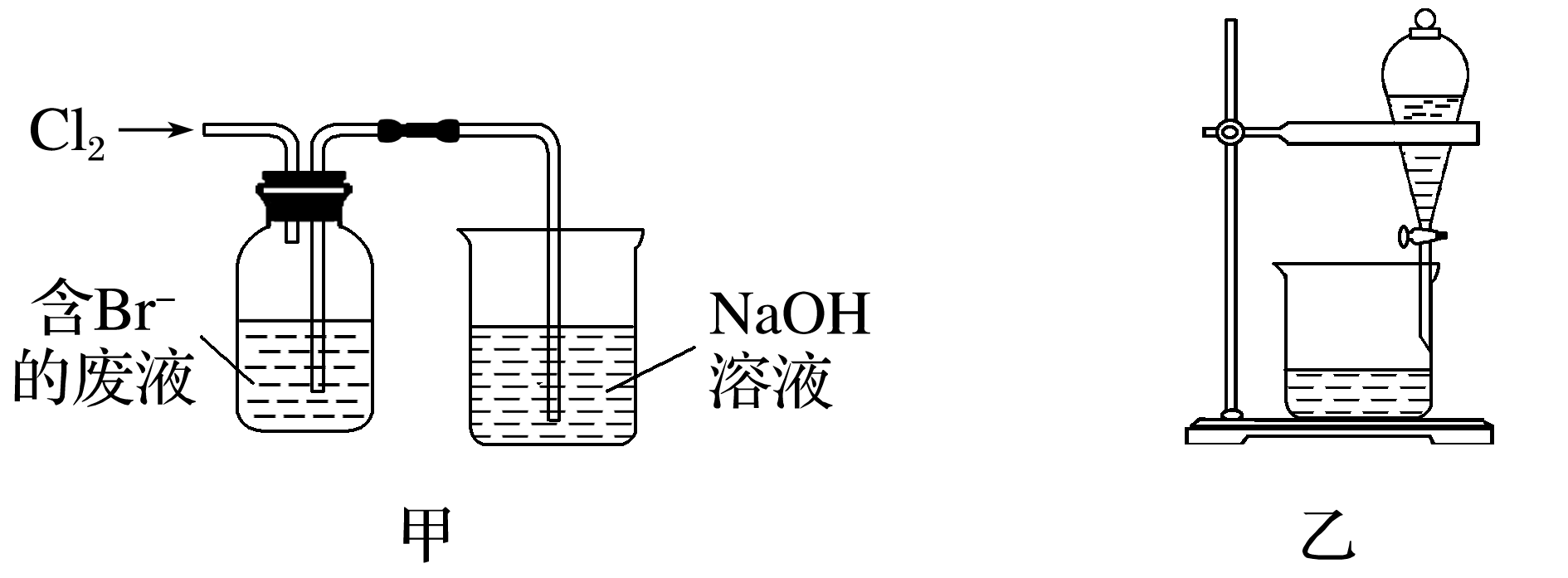 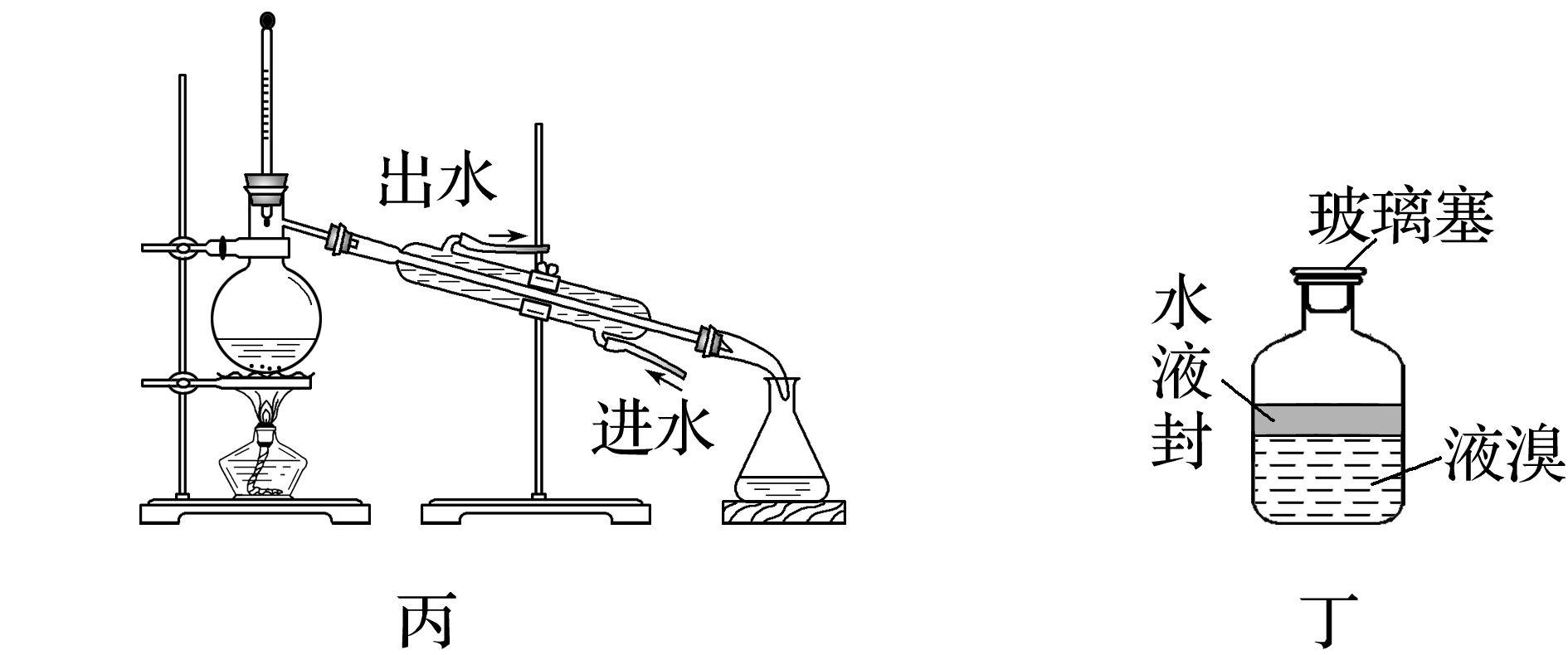 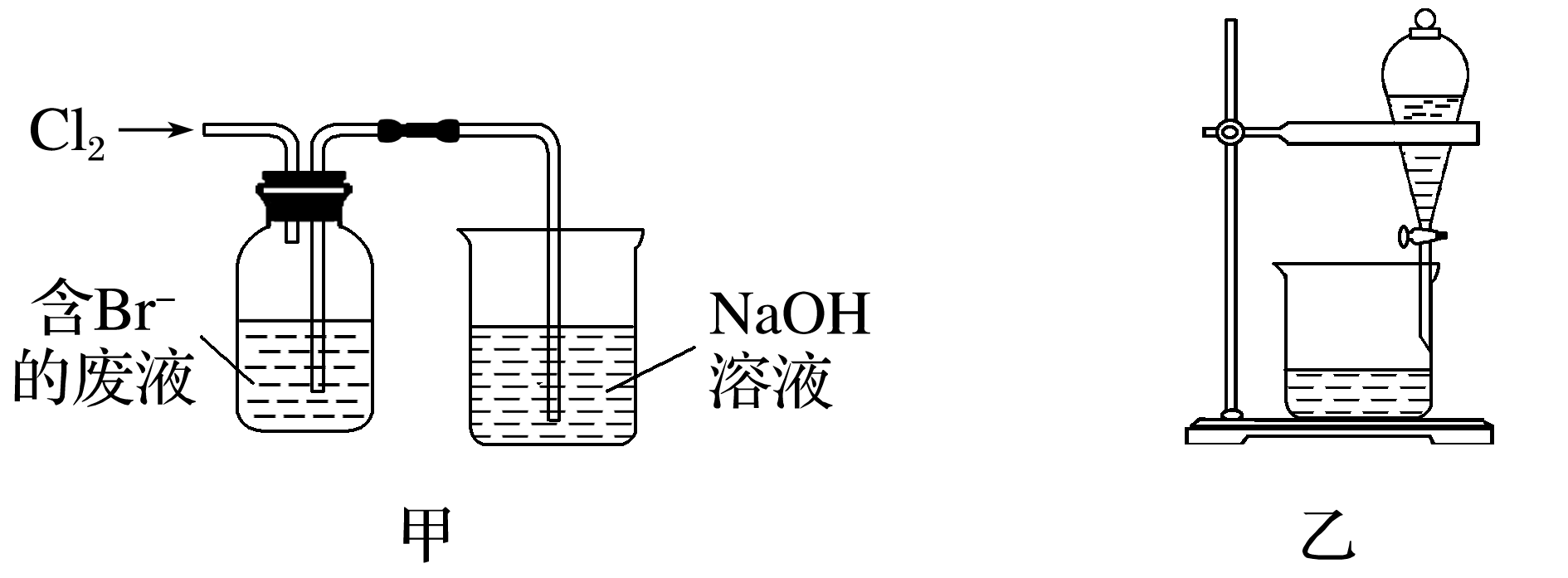 下列说法正确的是
A.可用装置甲氧化废液中的Br－
B.装置乙中选用正十二烷而不用CCl4，是因为正十二烷的密度更小
C.用装置丙进行蒸馏，先收集正十二烷再收集Br2
D.用装置丁贮存液溴
√
解析
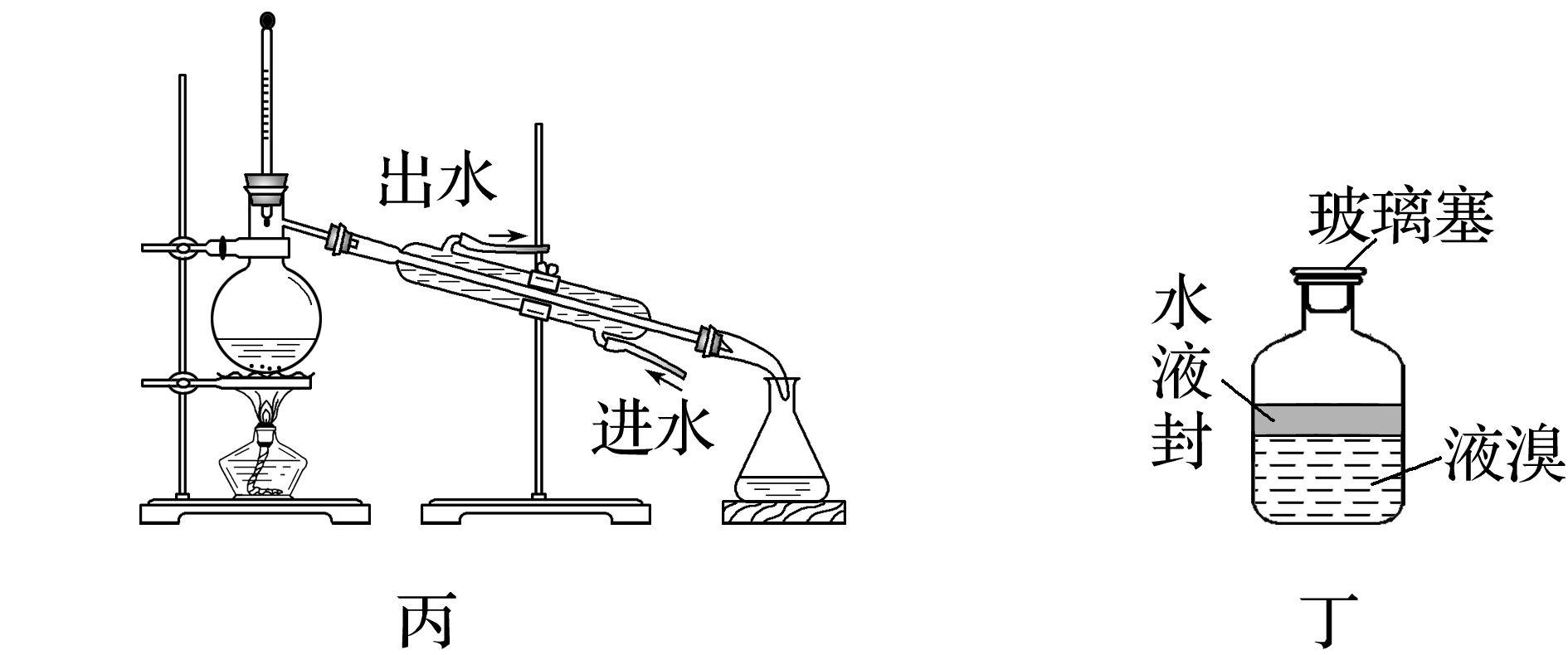 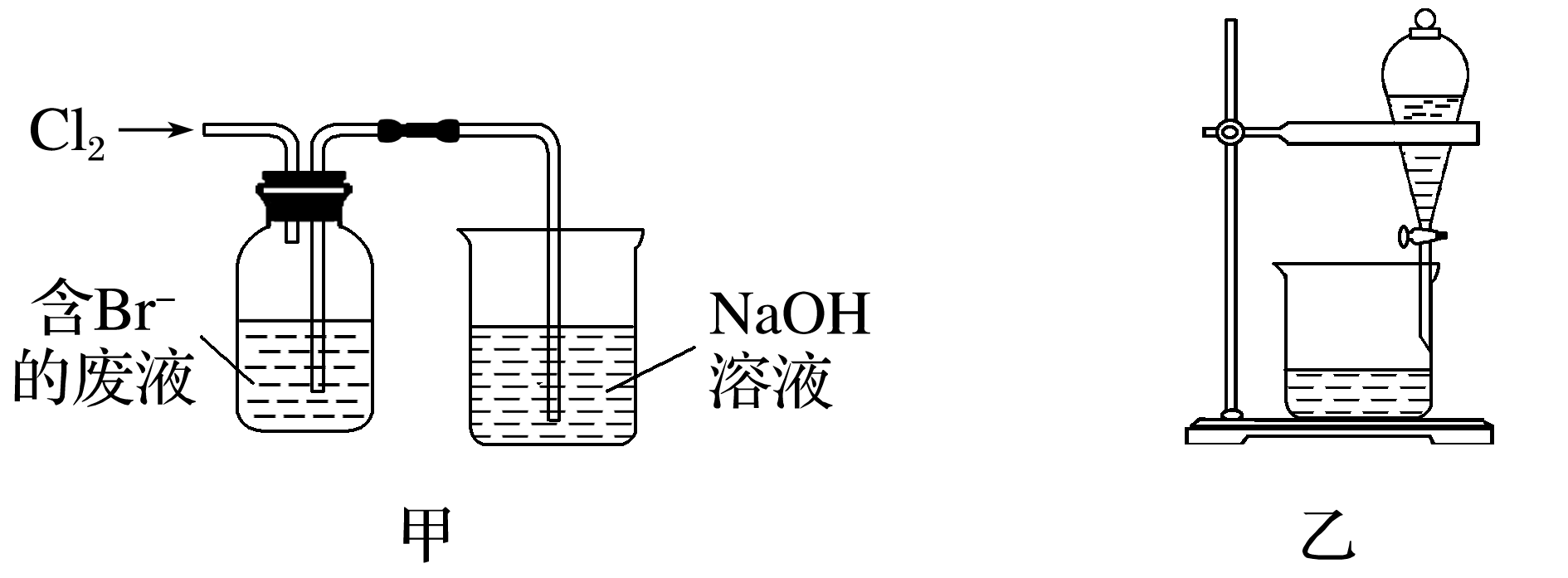 装置乙中选用正十二烷而不用CCl4，是因为正十二烷的沸点高，便于使用蒸馏法分离溶于正十二烷中的溴，用装置丙进行蒸馏，先收集到的是Br2，故B、C错误；
液溴的密度比水大，可以用水液封，故D正确。
二、提取溴、碘的流程分析
3.从淡化海水中提取溴的流程如下：
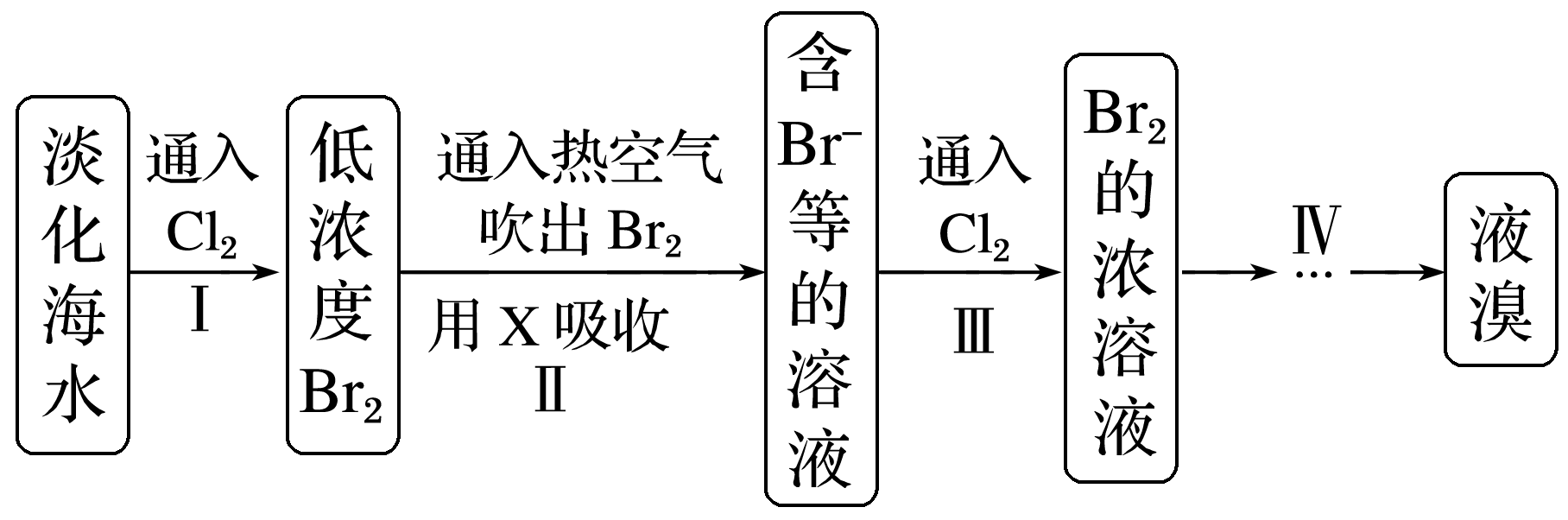 下列有关说法不正确的是
A.X试剂可用Na2SO3饱和溶液
B.步骤Ⅲ的离子反应：2Br－＋Cl2===2Cl－＋Br2
C.工业上每获得1 mol Br2，需要消耗Cl2 44.8 L
D.步骤Ⅳ包含萃取、分液和蒸馏
√
解析
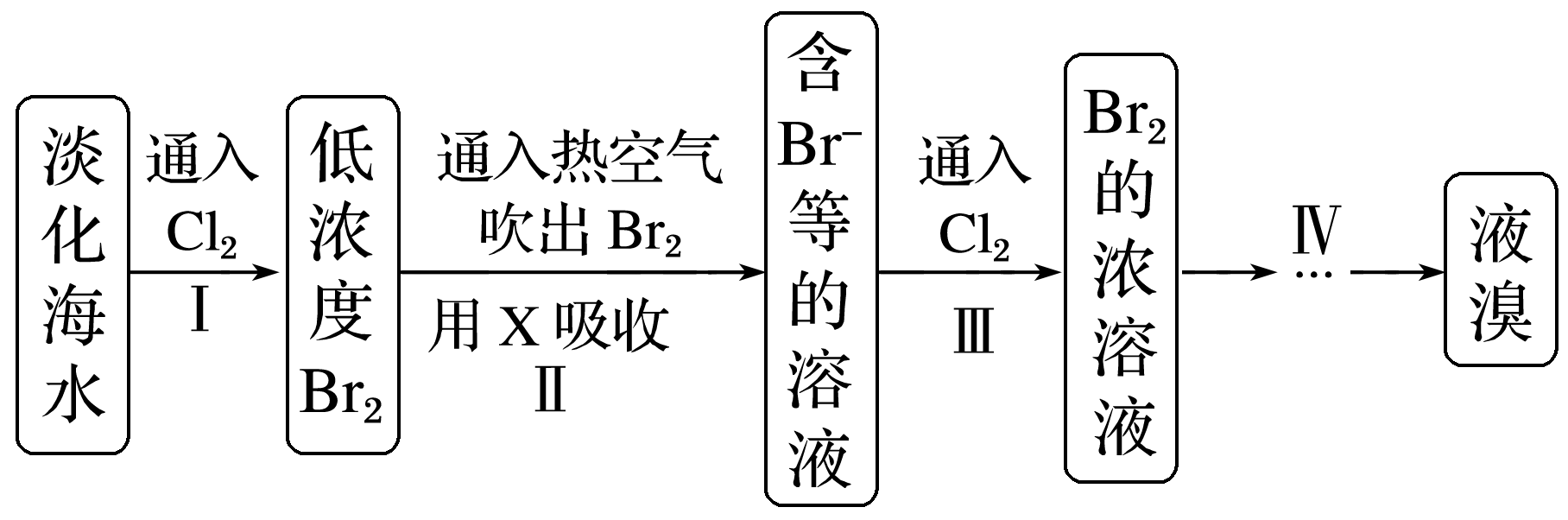 Na2SO3与Br2发生反应的化学方程式为Na2SO3＋Br2＋H2O===Na2SO4＋2HBr，可用Na2SO3饱和溶液吸收Br2，A正确；
步骤Ⅲ根据氯的非金属性比溴的强，利用置换反应制取Br2，B正确；
步骤Ⅰ和步骤Ⅲ均用到Cl2，故制取1 mol Br2消耗2 mol氯气，但未标明氯气所处的温度和压强，无法计算Cl2的体积，C错误；
从浓溴水中提取溴，可利用有机溶剂(如苯)萃取溴，然后分液得到溴的有机溶液，再经蒸馏可得纯净的溴，D正确。
4.为了从海带浸取液中提取碘，某同学设计了如图实验方案，解答下列问题：
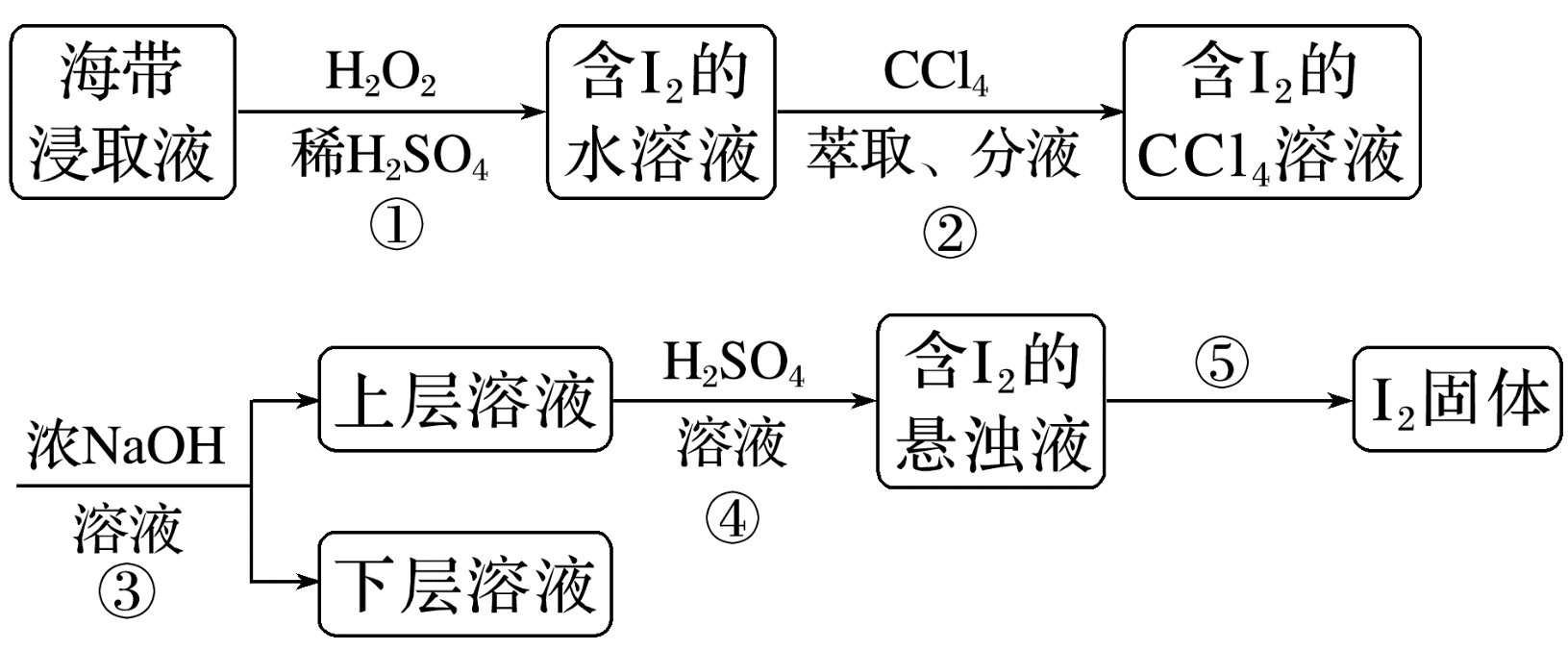 (1)①中反应的离子方程式： ____________________________。
2I－＋2H＋＋H2O2===I2＋2H2O
(2)②中分液时含I2的CCl4溶液从分液漏斗________(填“上口倒出”或“下口放出”)。
下口放出
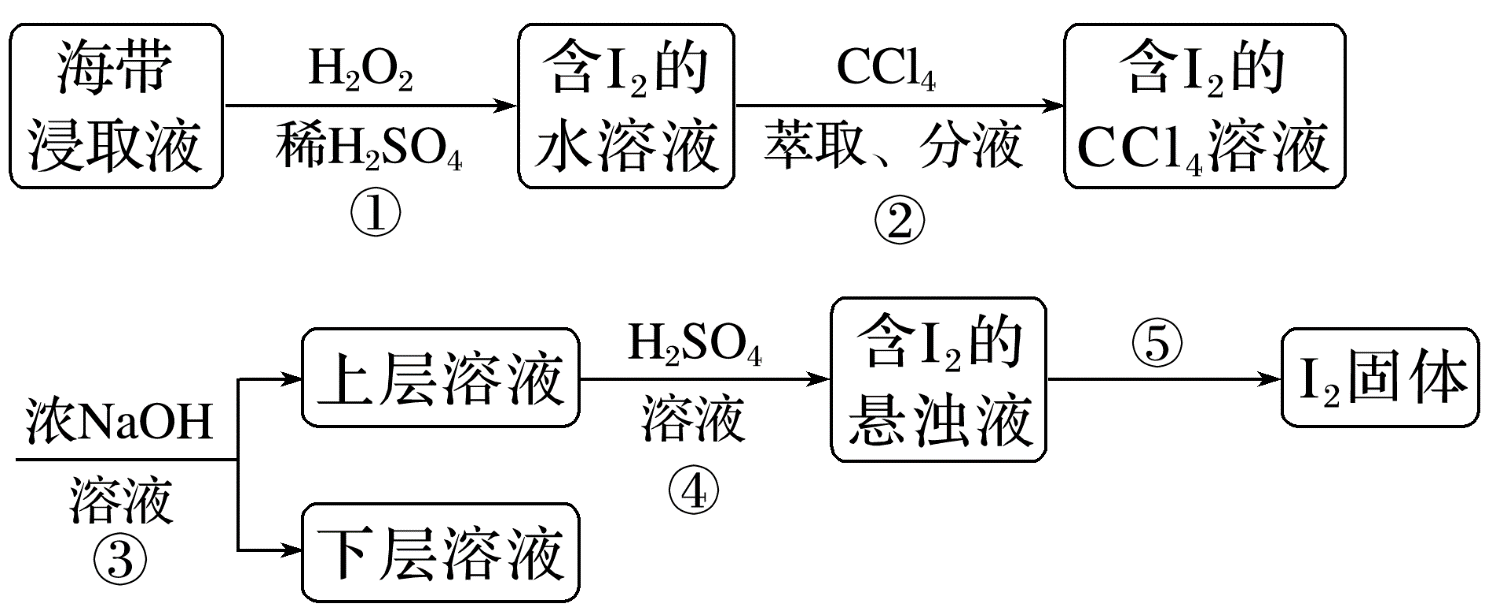 (3)③是将富集在CCl4中的碘单质利用化学转化重新富集在水中，称为反萃取，写出该反应的化学方程式： _____________________________________。
(4)④中反应的离子方程式： ______________________________。
(5)操作⑤的名称为________。
3I2＋6NaOH===5NaI＋NaIO3＋3H2O
过滤
真题演练 
 明确考向
1.(2018·江苏，5)下列有关从海带中提取碘的实验原理和装置能达到实验目的的是
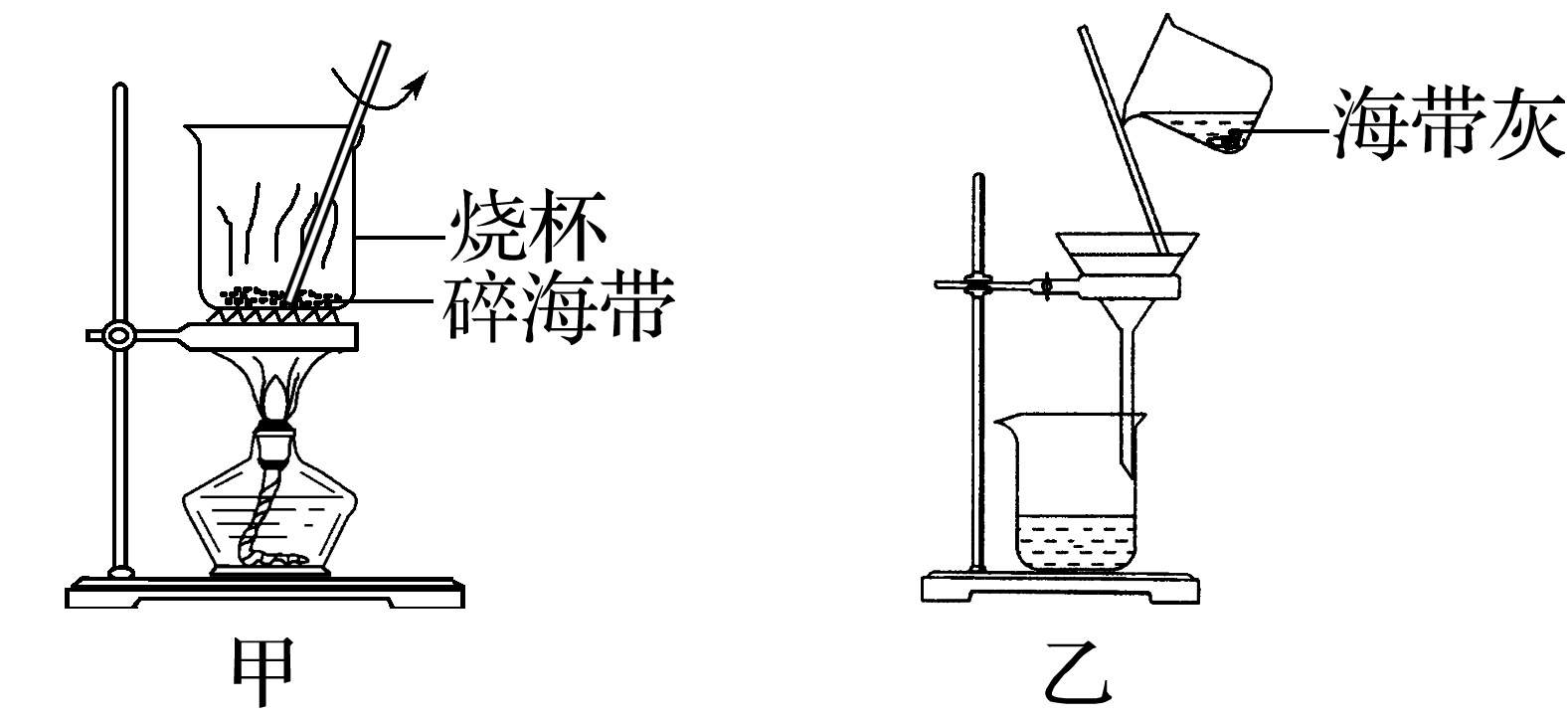 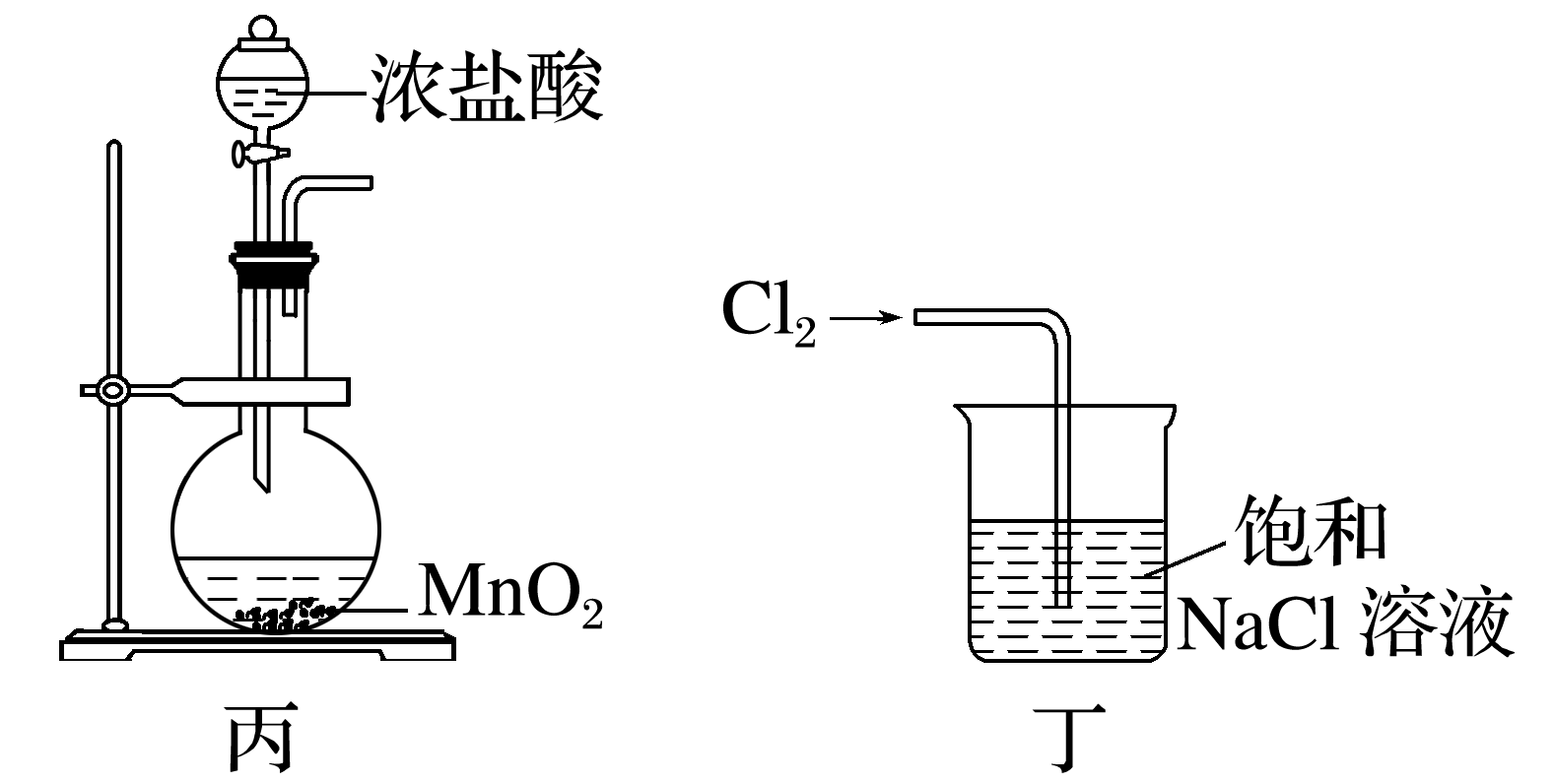 A.用装置甲灼烧碎海带
B.用装置乙过滤海带灰的浸泡液
C.用装置丙制备用于氧化浸泡液中I－的Cl2
D.用装置丁吸收氧化浸泡液中I－后的Cl2尾气
√
解析
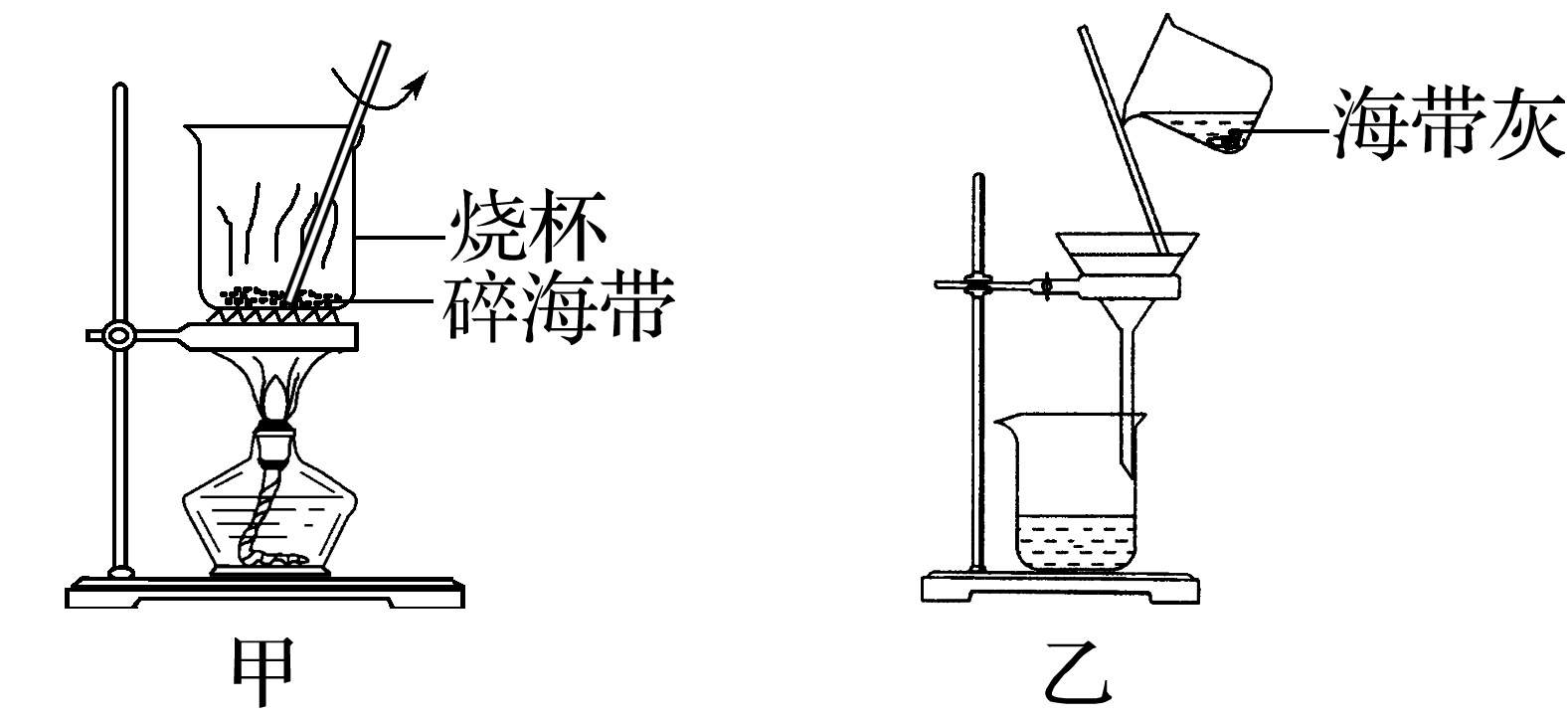 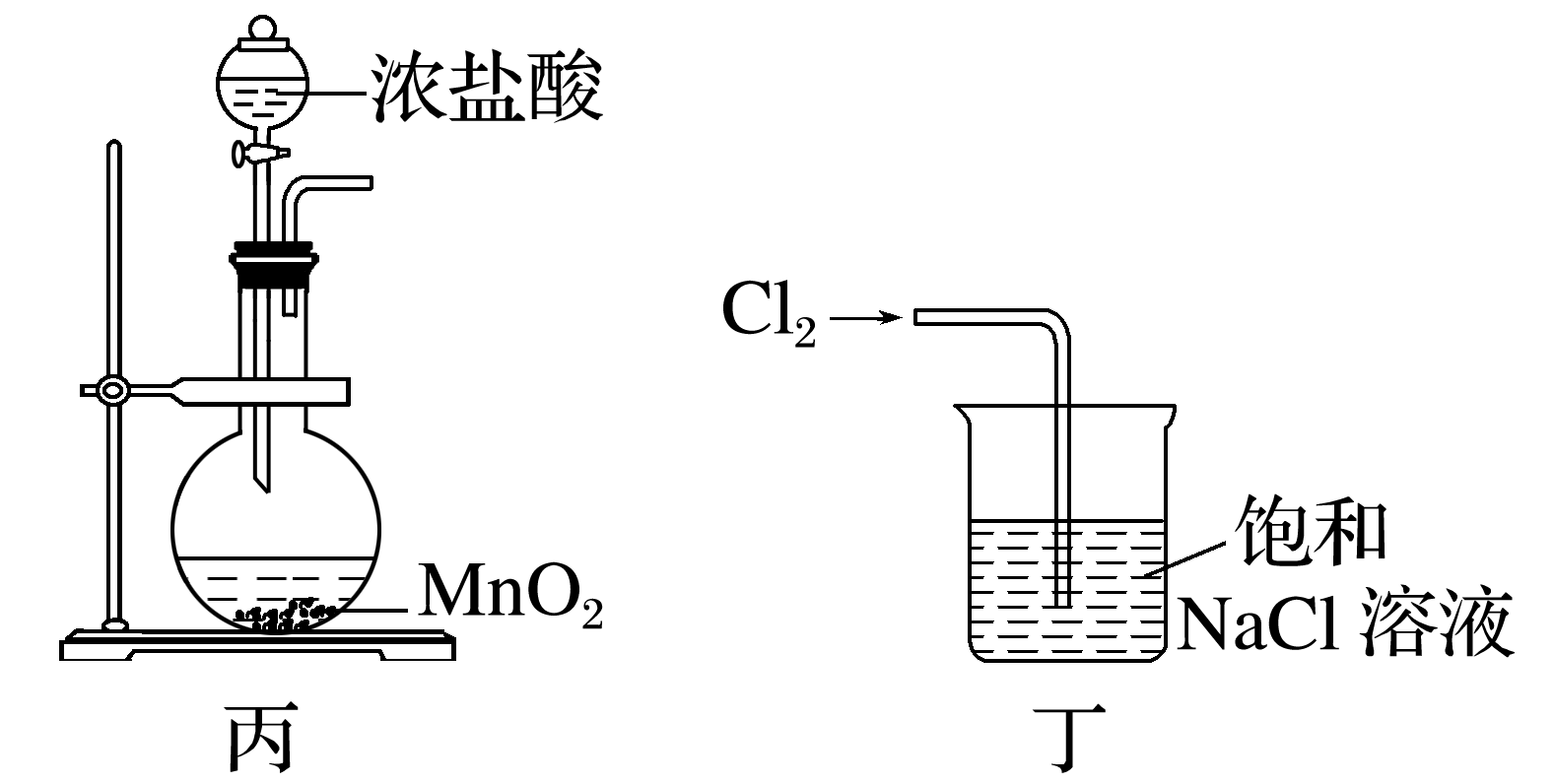 A项，灼烧碎海带应在坩埚中进行，不能用烧杯，装置甲不能达到实验目的；
C项，用浓盐酸和MnO2制取氯气需要加热，装置丙不能达到实验目的；
D项，吸收Cl2应用NaOH溶液，装置丁不能达到实验目的。
2.(2015·全国卷Ⅱ,12)海水开发利用的部分过程如下图所示。下列说法错误的是
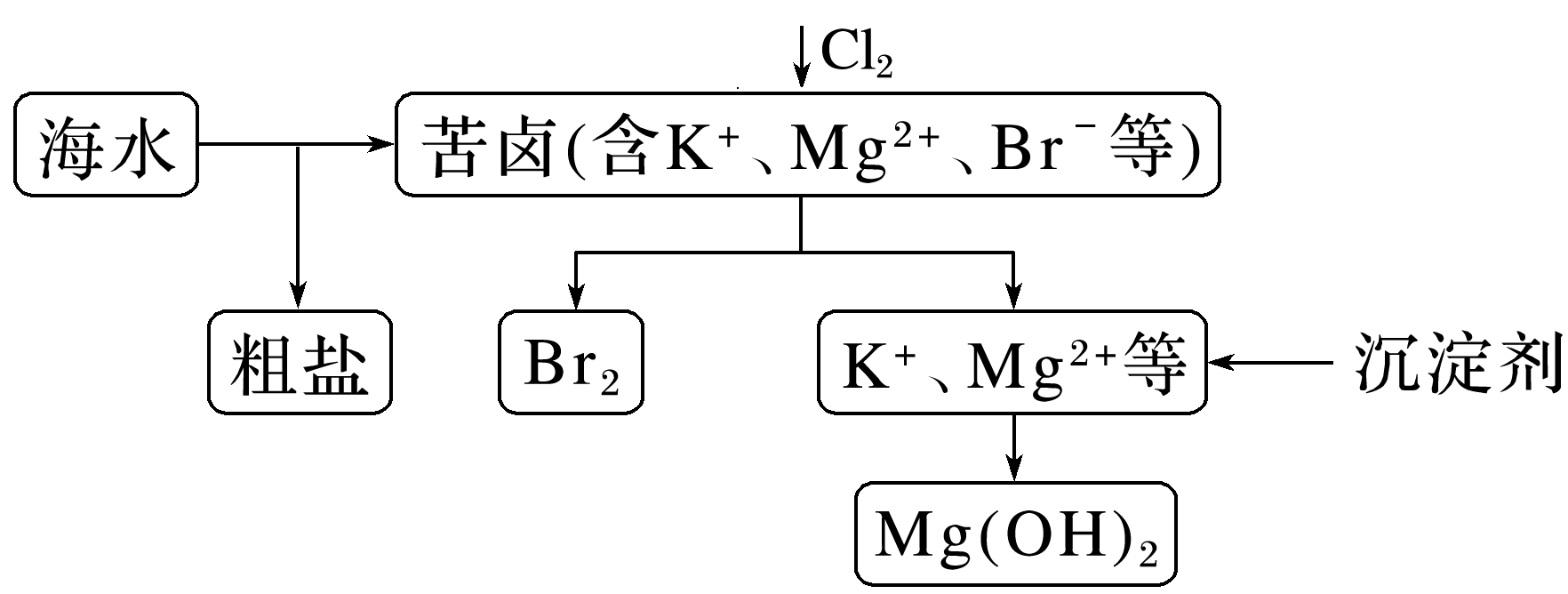 A.向苦卤中通入Cl2是为了提取溴
B.粗盐可采用除杂和重结晶等过程提纯
C.工业生产中常选用NaOH作为沉淀剂
D.富集溴一般先用空气和水蒸气吹出单质溴，再用SO2将其还原吸收
√
解析
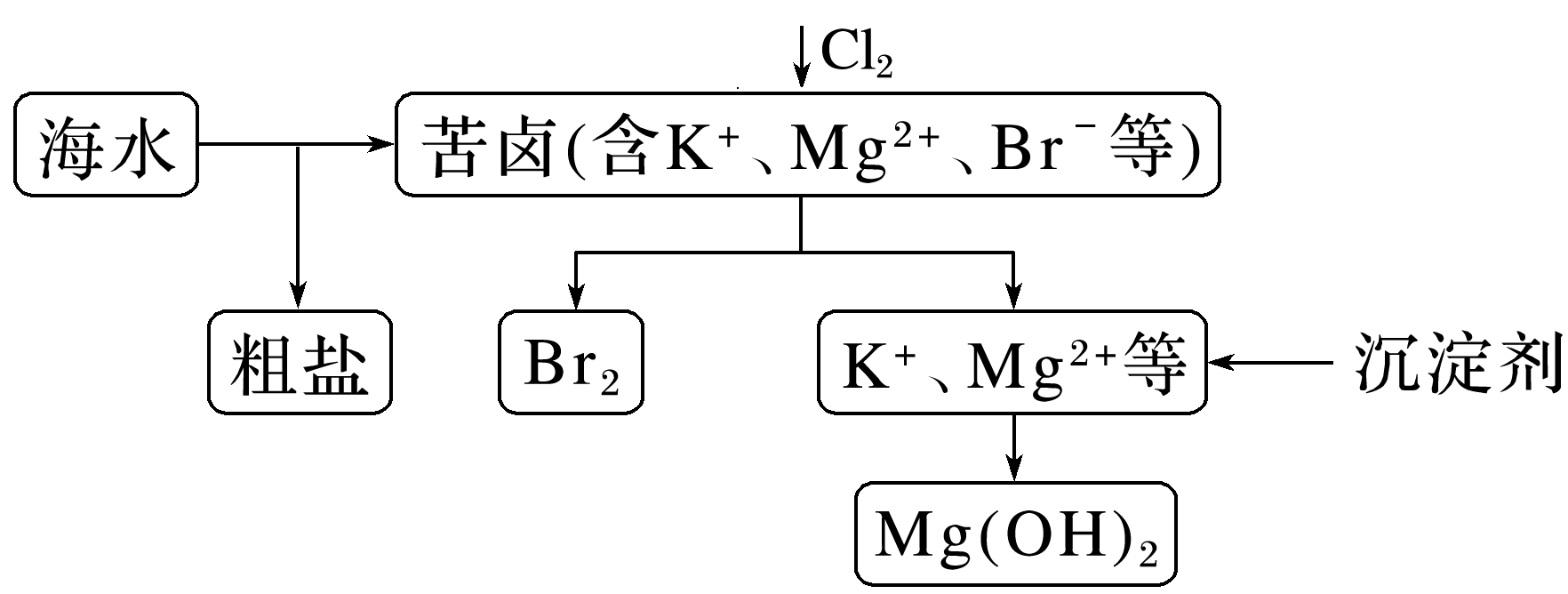 A项，向苦卤中通入Cl2 时发生反应：
Cl2＋2Br－===2Cl－＋Br2，是为了提
取溴，正确；
B项，可将粗盐溶解、过滤除去难溶性杂质，然后向滤液中加入沉淀剂，过滤除去可溶性杂质，最后重结晶可得精盐，正确；
C项，工业生产常选用廉价的Ca(OH)2作为沉淀剂，错误；
D项，由于通入Cl2后所得溶液中Br2的浓度很小，因此利用Br2的挥发性，可先用热空气和水蒸气吹出Br2，再用SO2将其还原为HBr进行富集，正确。
3.[2021·全国甲卷，26(1)]碘(紫黑色固体，微溶于水)及其化合物广泛用于医药、染料等方面。回答下列问题：
I2的一种制备方法如图所示：
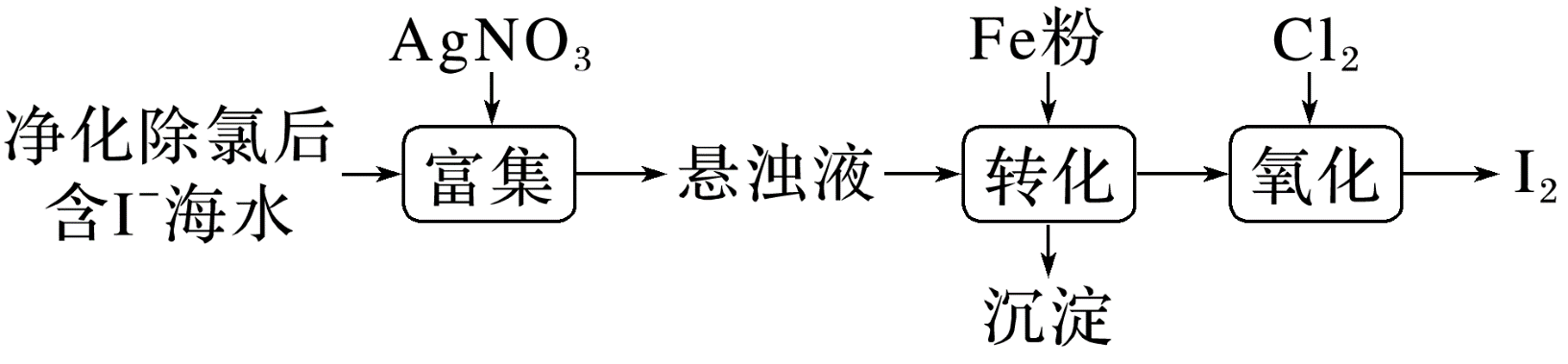 ①加入Fe粉进行转化反应的离子方程式为____________________________________，生成的沉淀与硝酸反应，生成____________后可循环使用。
2AgI＋Fe===2Ag＋Fe2＋＋2I－
AgNO3
解析
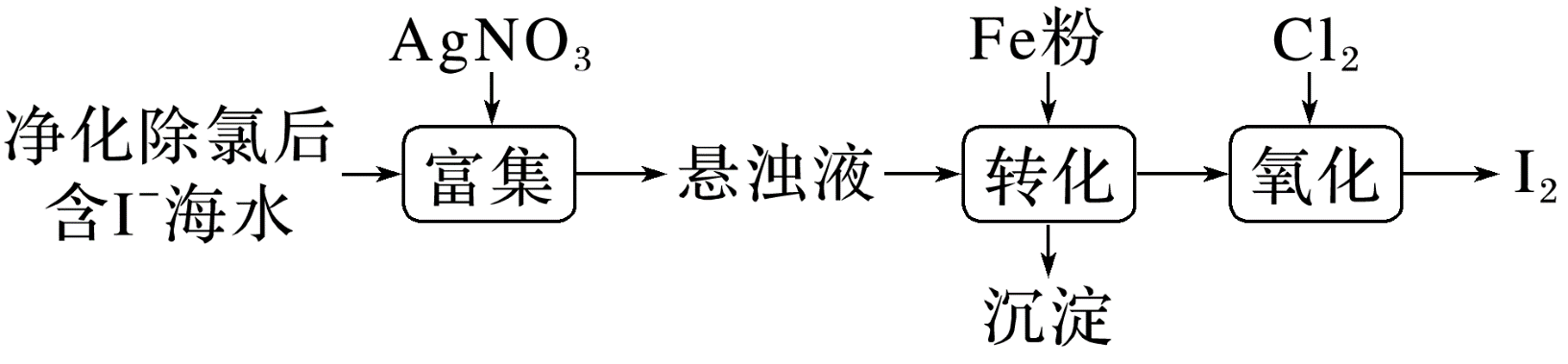 由流程图可知悬浊液中含AgI，AgI可与Fe反应生成FeI2和Ag，FeI2易溶于水，在离子方程式中能拆，故加入Fe粉进行转化反应的离子方程式为2AgI＋Fe===2Ag＋Fe2＋＋2I－，生成的银能与硝酸反应生成硝酸银参与循环。
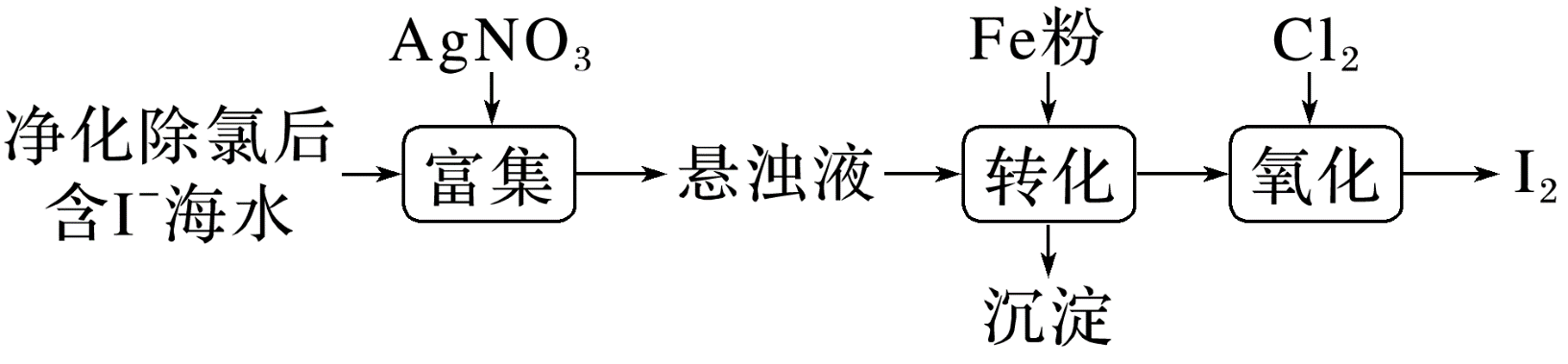 ②通入Cl2的过程中，若氧化产物只有一种，反应的化学方程式为_______________
_________；
FeI2＋Cl2===I2
＋FeCl2
若反应物用量比          ＝1.5时，氧化产物为______________；当          ＞1.5后，单质碘的收率会降低，原因是__________________________。
I2、FeCl3
I2被过量的Cl2进一步氧化
解析
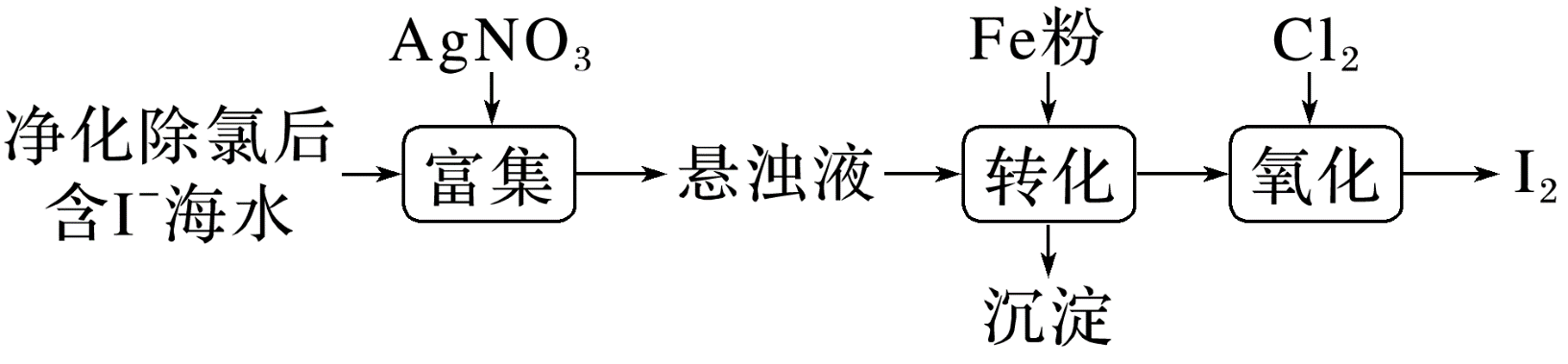 通入Cl2的过程中，因I－还原性强于Fe2＋，Cl2先氧化还原性强的I－，若氧化产物只有一种，则该氧化产物只能是I2，故反应的化学方程式为FeI2＋Cl2===I2＋FeCl2；若反应物用量比           ＝1.5时，先氧化完全部I－再氧化Fe2＋，恰好将全部I－和Fe2＋氧化，故氧化产物为I2、FeCl3；当          >1.5即Cl2过量，多余的氯气会与生成的单质碘以及水继续发生氧化还原反应，单质碘的收率会降低。
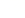